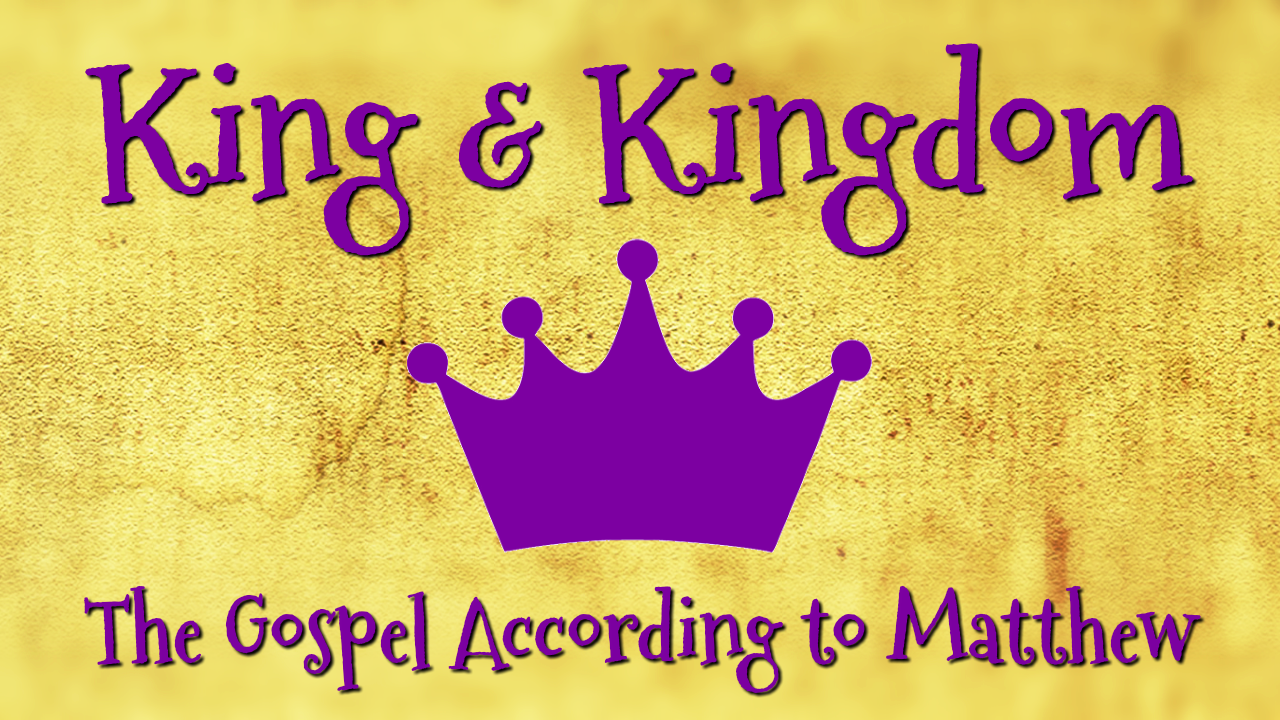 Matthew 8:1-17 NLT
1 Large crowds followed Jesus as he came down the mountainside. 
2 Suddenly, a man with leprosy approached him and knelt before him. “Lord,” the man said, “if you are willing, you can heal me and make me clean.”
3 Jesus reached out and touched him. “I am willing,” he said. “Be healed!” And instantly the leprosy disappeared. 
4 Then Jesus said to him, “Don’t tell anyone about this. Instead, go to the priest and let him examine you. Take along the offering required in the law of Moses for those who have been healed of leprosy. This will be a public testimony that you have been cleansed.”
Matthew 8:1-17 NLT
5 When Jesus returned to Capernaum, a Roman officer came and pleaded with him,
6 “Lord, my young servant lies in bed, paralyzed and in terrible pain.”
7 Jesus said, “I will come and heal him.”
8 But the officer said, “Lord, I am not worthy to have you come into my home. Just say the word from where you are, and my servant will be healed. 
9 I know this because I am under the authority of my superior officers, and I have authority over my soldiers. I only need to say, ‘Go,’ and they go, or ‘Come,’ and they come. And if I say to my slaves, ‘Do this,’ they do it.”
Matthew 8:1-17 NLT
10 When Jesus heard this, he was amazed. Turning to those who were following him, he said, “I tell you the truth, I haven’t seen faith like this in all Israel! 
11 And I tell you this, that many Gentiles will come from all over the world—from east and west—and sit down with Abraham, Isaac, and Jacob at the feast in the Kingdom of Heaven. 
12 But many Israelites—those for whom the Kingdom was prepared—will be thrown into outer darkness, where there will be weeping and gnashing of teeth.”
Matthew 8:1-17 NLT
13 Then Jesus said to the Roman officer, “Go back home. Because you believed, it has happened.” And the young servant was healed that same hour.
14 When Jesus arrived at Peter’s house, Peter’s mother-in-law was sick in bed with a high fever. 
15 But when Jesus touched her hand, the fever left her. Then she got up and prepared a meal for him.
Matthew 8:1-17 NLT
16 That evening many demon-possessed people were brought to Jesus. He cast out the evil spirits with a simple command, and he healed all the sick. 
17 This fulfilled the word of the Lord through the prophet Isaiah, who said, “He took our sicknesses and removed our diseases.”
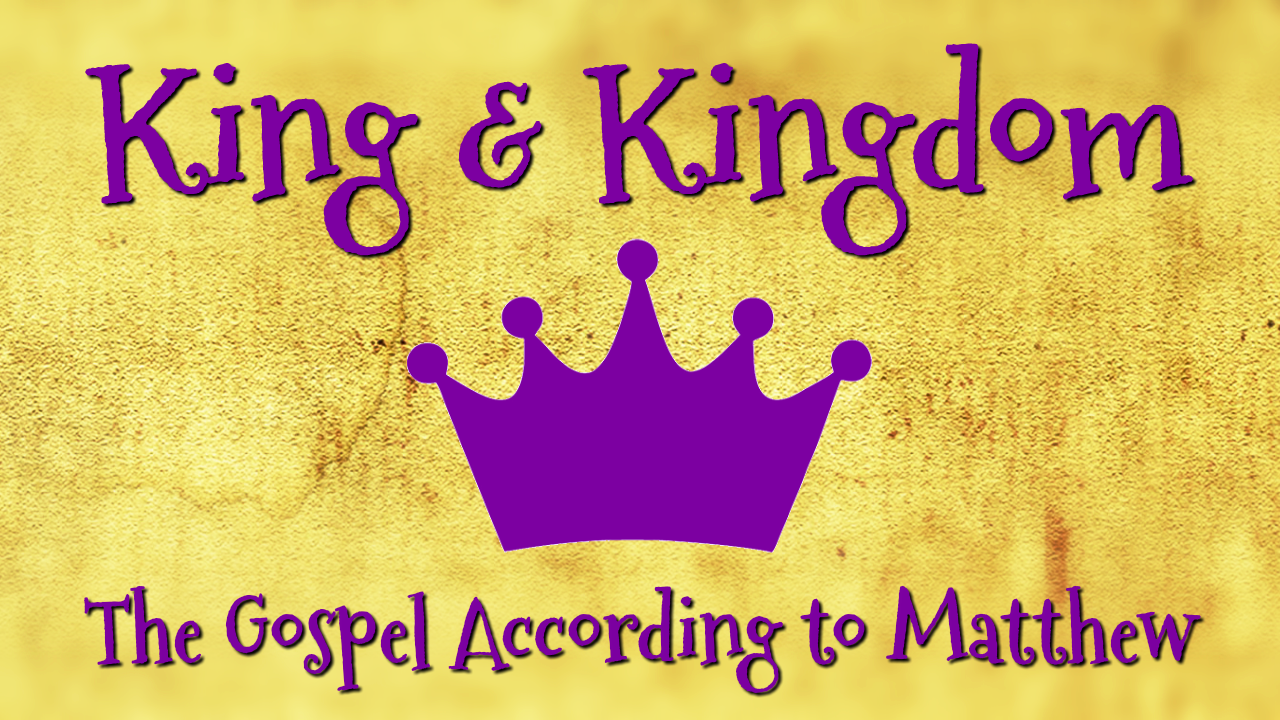 Matthew 4:23 ESV
23 And he went throughout all Galilee, teaching in their synagogues and proclaiming the gospel of the kingdom and healing every disease and every affliction among the people.
Matthew 7:28-29 ESV
28 And when Jesus finished these sayings, the crowds were astonished at his teaching, 
29 for he was teaching them as one who had authority, and not as their scribes.
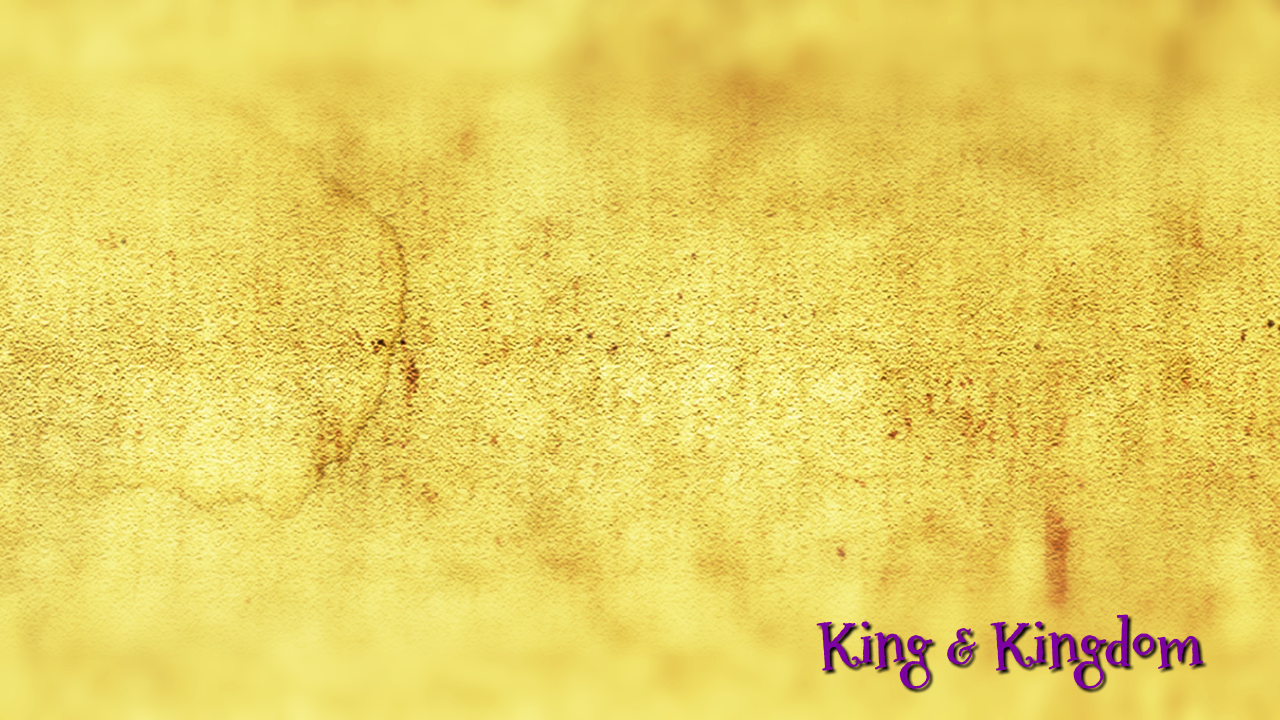 God can heal and still does today 
(Matthew 8:2)
1 Corinthians 12:7-11 ESV
7 To each is given the manifestation of the Spirit for the common good. 8 For to one is given through the Spirit the utterance of wisdom, and to another the utterance of knowledge according to the same Spirit, 9 to another faith by the same Spirit, to another gifts of healing by the one Spirit, 10 to another the working of miracles, to another prophecy, to another the ability to distinguish between spirits, to another various kinds of tongues, to another the interpretation of tongues. 11 All these are empowered by one and the same Spirit, who apportions to each one individually as he wills.
1 Corinthians 14:1 ESV
7  Pursue love, and earnestly desire the spiritual gifts, especially that you may prophesy.
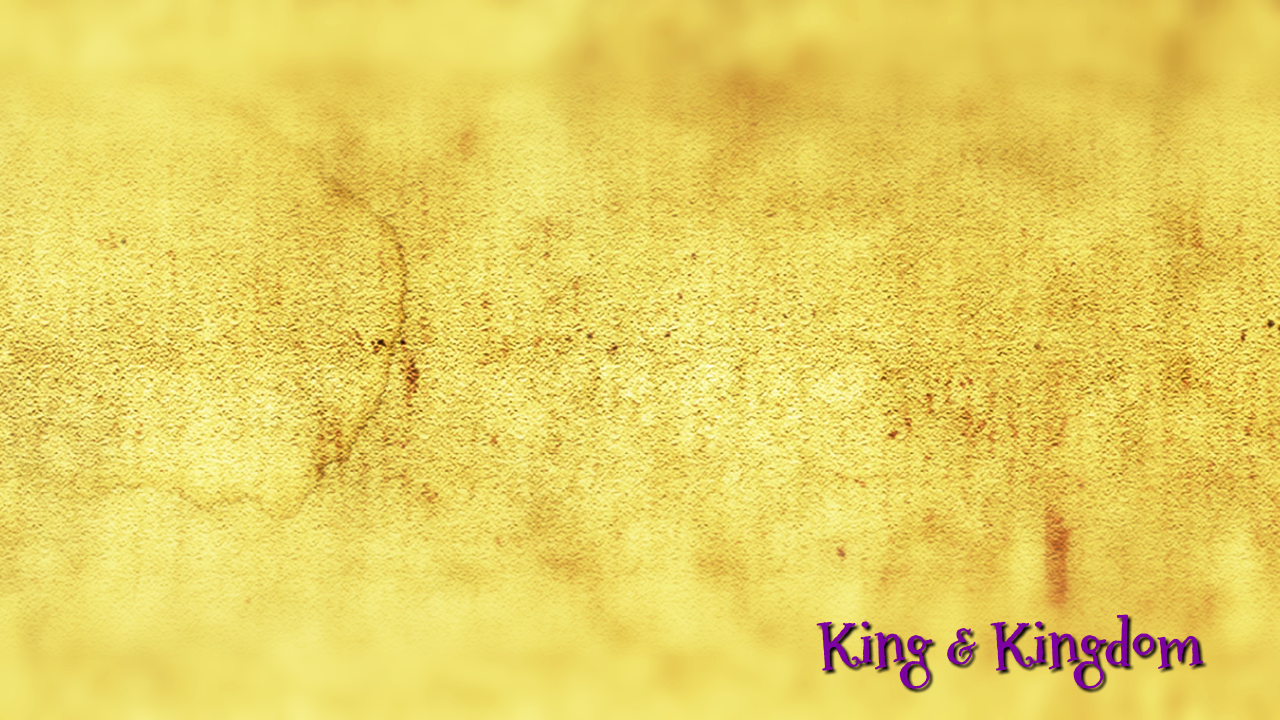 We must completely trust that the One Who is able to heal knows when to heal
(Matthew 8:2,3)
2 Corinthians 12:7-10 ESV
7  So to keep me from becoming conceited because of the surpassing greatness of the revelations, a thorn was given me in the flesh, a messenger of Satan to harass me, to keep me from becoming conceited. 8 Three times I pleaded with the Lord about this, that it should leave me. 9 But he said to me, “My grace is sufficient for you, for my power is made perfect in weakness.” Therefore I will boast all the more gladly of my weaknesses, so that the power of Christ may rest upon me. 10 For the sake of Christ, then, I am content with weaknesses, insults, hardships, persecutions, and calamities. For when I am weak, then I am strong.
Daniel 3:16-18 ESV
16 Shadrach, Meshach, and Abednego answered and said to the king, “O Nebuchadnezzar, we have no need to answer you in this matter. 
17 If this be so, our God whom we serve is able to deliver us from the burning fiery furnace, and he will deliver us out of your hand, O king. 18 But if not, be it known to you, O king, that we will not serve your gods or worship the golden image that you have set up.”
Romans 12:1-2 ESV
1 I appeal to you therefore, brothers, by the mercies of God, to present your bodies as a living sacrifice, holy and acceptable to God, which is your spiritual worship. 
2 Do not be conformed to this world, but be transformed by the renewal of your mind, that by testing you may discern what is the will of God, what is good and acceptable and perfect.
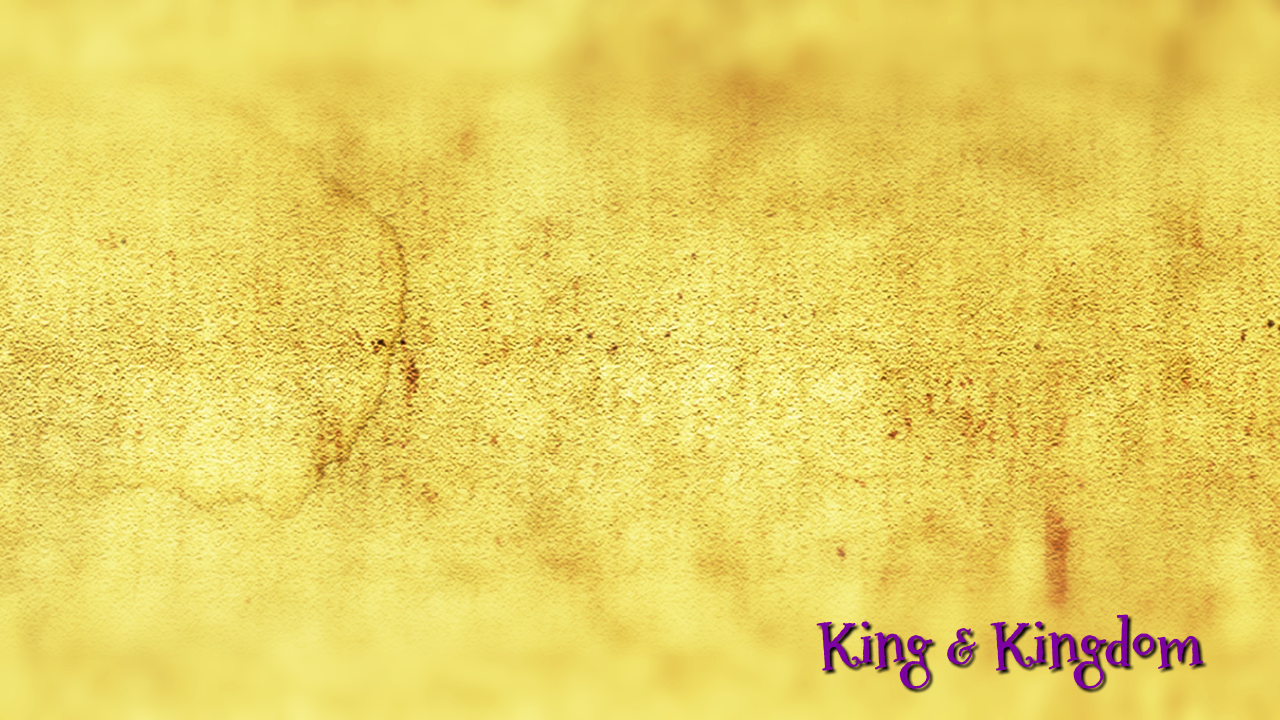 On the cross, Jesus identifies with 
our uncleanness, taking our sin upon Himself in order to make us clean.
(Matthew 8:17)
Isaiah 53:5-6 ESV
5 But he was pierced for our transgressions;
    he was crushed for our iniquities;
upon him was the chastisement that brought us peace,
    and with his wounds we are healed.
6 All we like sheep have gone astray;
    we have turned—every one—to his own way;
and the Lord has laid on him
    the iniquity of us all.
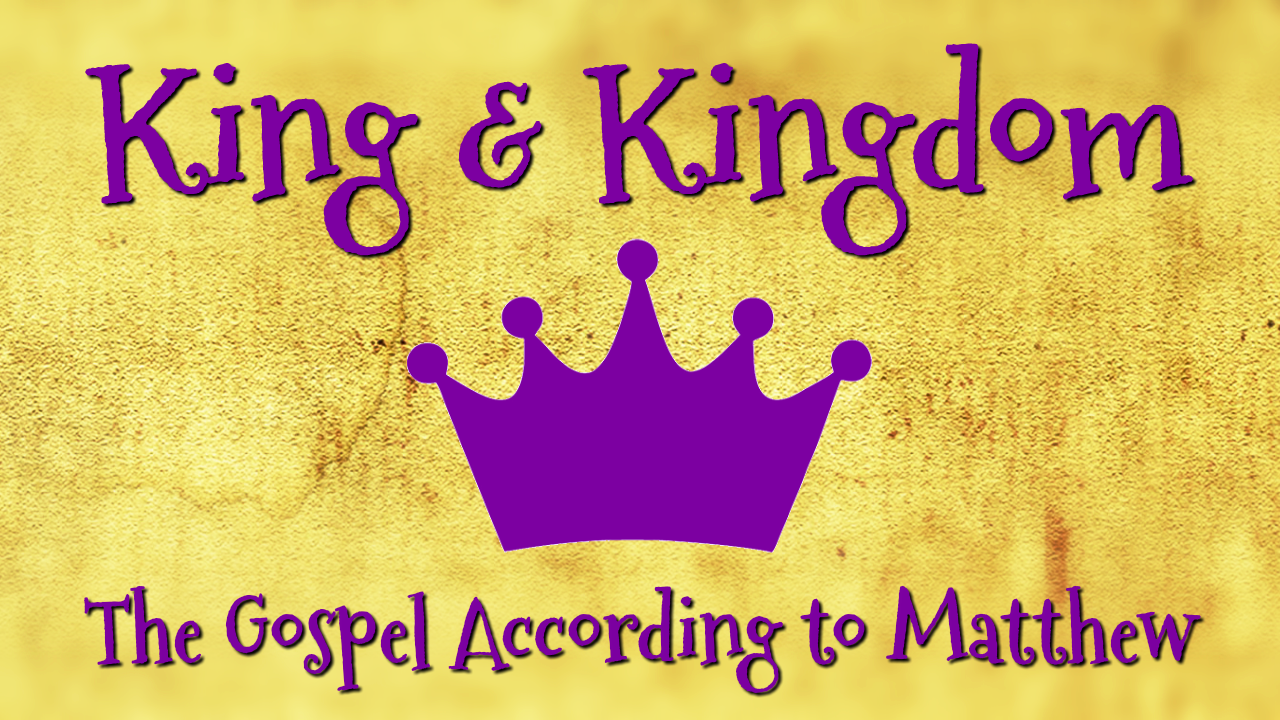